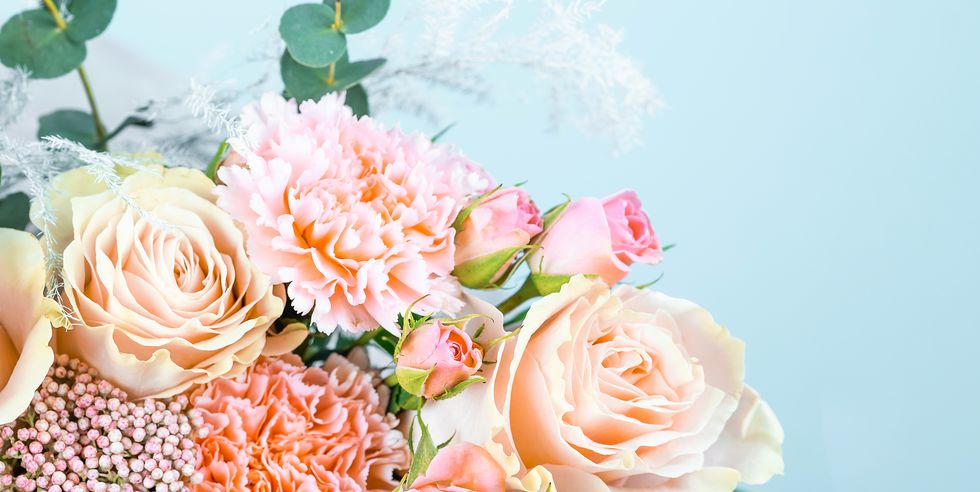 স্বাগতম
1
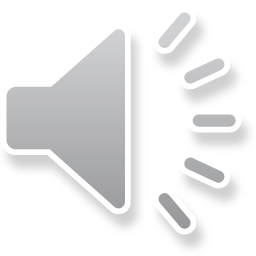 শিক্ষক পরিচিতি
শামছুদ্দিন  আহমেদ 
প্রভাষক (পরিসংখ্যান) 
জামালগঞ্জ সরকারি  কলেজ 
জামালগঞ্জ ,সুনামগঞ্জ ।
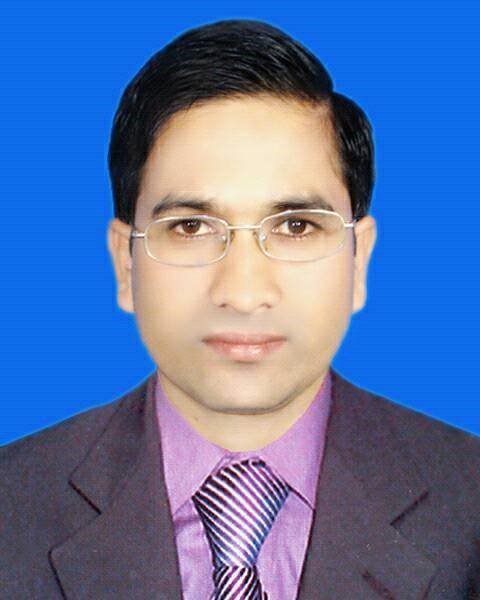 বিষয় পরিচিতি
বিষয়ঃ পরিসংখ্যান ১ম পত্র
শ্রেণিঃ একাদশ 
আধ্যায়ঃ সপ্তম
আজকের পাঠ
সপ্তম অধ্যায়
কালীন সারি
শিখনফল
কালীন সারি কি তা বলতে পারবে ।
এর উপাদান গুলো বলতে পারবে ।
উপাদান গুলোর পার্থক্য নিরুপন করতে পারবে ।
নিচের চিত্রগুলো লক্ষ্য করঃ
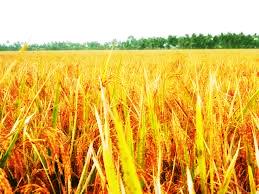 বাংলাদেশে বিভিন্ন বছরে ফসলের উৎপাদনের চিত্র
বাংলাদেশে বিভিন্ন বছরের জনসংখ্যার চিত্র
বাংলাদেশের বিভিন্ন বিভাগে মাসে গড় বৃষ্টিপাতের পরিমানের লেখচিত্র
ঢাকা শহরের বিভিন্ন মাসের গড় বৃষ্টিপাতের পরিমান
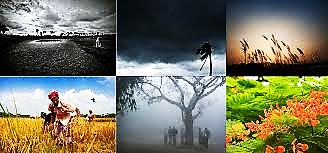 বর্ষা
শরৎ
গ্রীষ্ম
বসন্ত
শীত
হেমন্ত
কালীন সারিঃ  
 সময়ের সাথে পরিবর্তনশীল কোনো চলকের যে সংখ্যাত্বক পরিবর্তন হয়, তা নির্দিষ্ট সময় অন্তর অন্তর প্রাপ্ত মানসমূহকে তাদের ঘটার সময় অনুসারে লিখে যে সারণি পাওয়া যায় , তাকে কালীন সারি বলে ।কালীন সারির উপাদান চারটি ।  যথাঃ-  (১) সাধারন ধারা বা দীর্ঘমেয়াদি ধারা (২) ঋতুগত ঊঠানামা  (৩) চক্র-ক্রমিক ঊঠানামা (৪) অনিয়মিত ঊঠানামা বা দৈব পরিবর্তন
সময়ের সাথে দ্রব্য মূল্য বৃদ্ধি
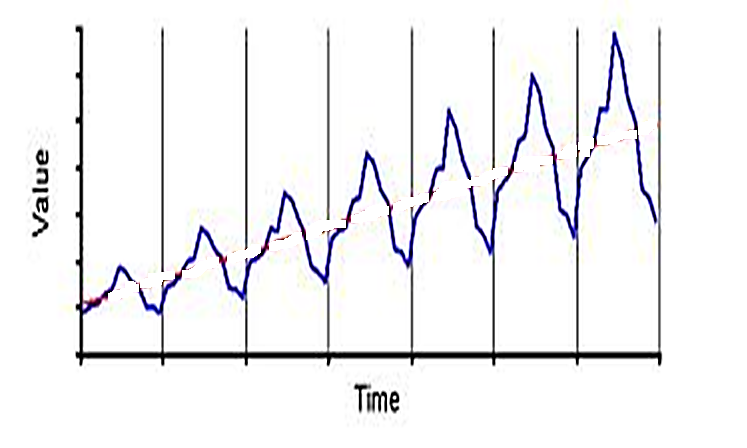 সাধারন ধারা
সাধারন ধারা
ঋতুগত ঊঠানামা
বর্ষা দিনের দৃশ্য
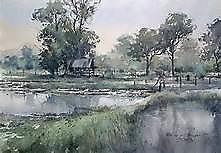 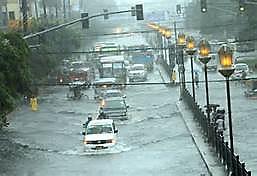 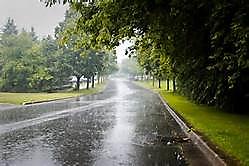 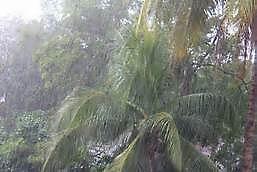 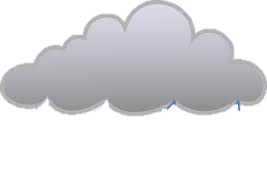 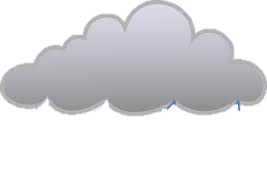 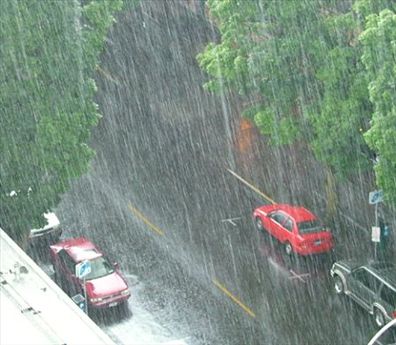 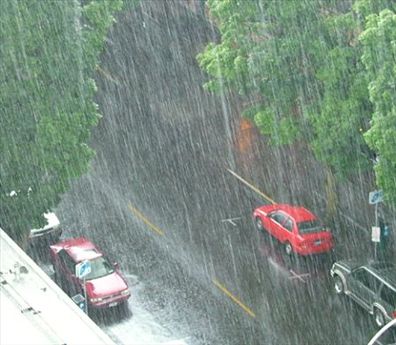 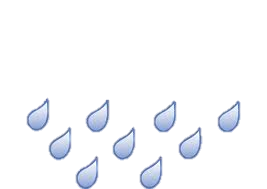 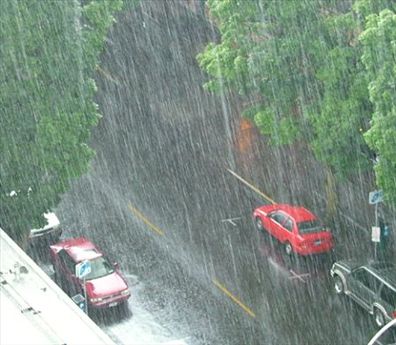 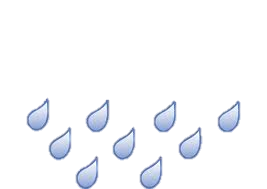 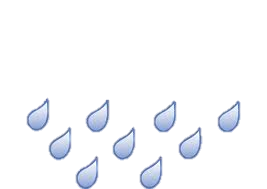 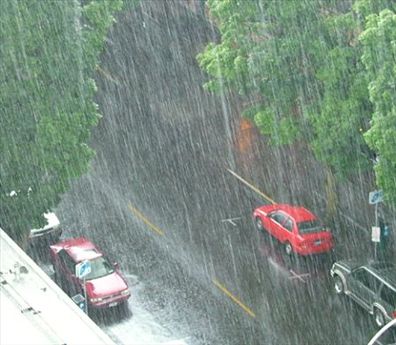 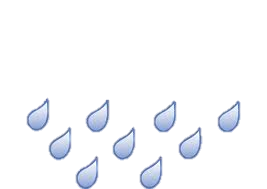 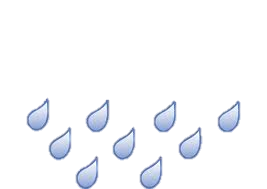 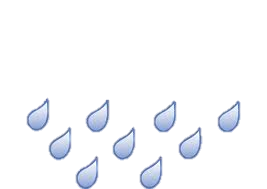 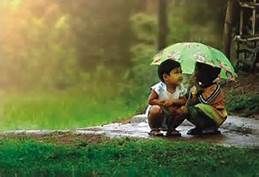 বর্ষায় ছাতার ব্যবহার
বর্ষাকালে রেইন কোটের ব্যবহার
ঢাকা শহরের বিভিন্ন মাসের গড় বৃষ্টিপাতের পরিমান
কালিন সারির অনিয়মিত উঠানামা
নিচের চিত্রগুলো লক্ষ্য করঃ
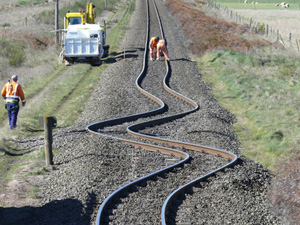 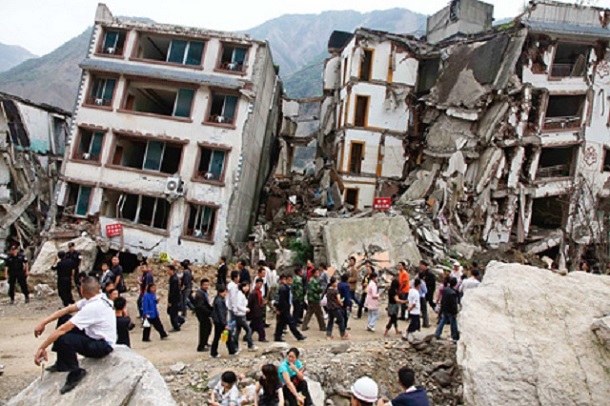 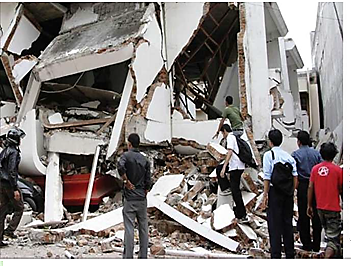 দলীয় কাজ
দল-১ 
# কালিন সারির সাধারন ধারার বৈশিষ্ট গুলি উদাহরণ সহ লিখ।
দল-২ 
# কালিন সারির অনিয়মিত ধারার প্রভাব বিশ্লেষণ কর।
মূল্যায়ন
১। বর্ষাকালে ছাতার ব্যবহার বৃদ্ধি পায়, এতে কালিন  সারির কোন উপাদানের প্রভাব রয়েছে ?                                 (ক) সাধারন ধারা                 (খ) ঋতুগত ঊঠানামা  (গ) চক্র-ক্রমিক ঊঠানামা        (ঘ) অনিয়মিত ঊঠানামা   
২। দিন দিন বাংলাদেশের ঝরে পড়া শিক্ষার্থীর সংখ্যা হ্রাস পাচ্ছে , এতে কালিন  সারির কোন উপাদানের প্রভাব রয়েছে ?                                                         (ক) সাধারন ধারা                 (খ) ঋতুগত ঊঠানামা  (গ) চক্র-ক্রমিক ঊঠানামা        (ঘ) অনিয়মিত ঊঠানামা
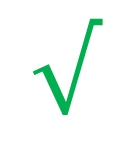 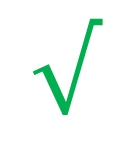 বাড়ির কাজ
# কালীন সারির সাধারন ধারার উদাহরণ এর ছক  তৈরি কর ।
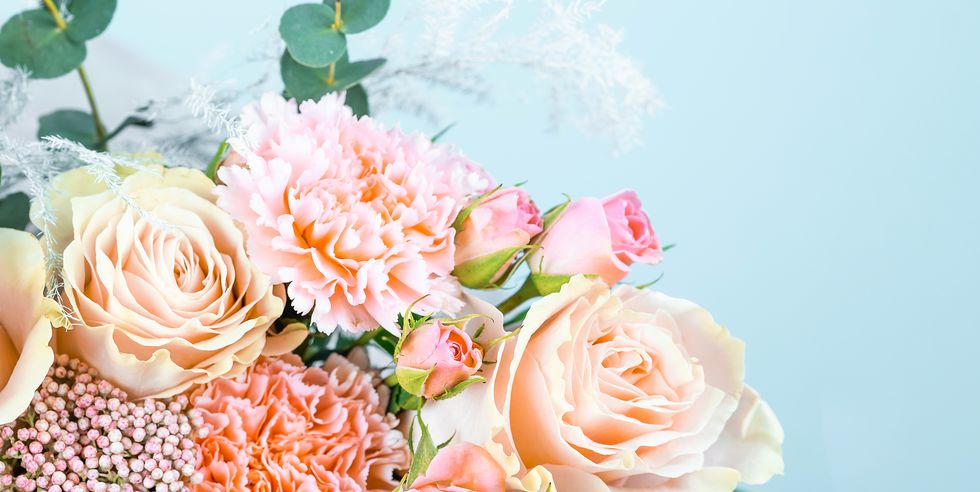 ধন্যবাদ
30
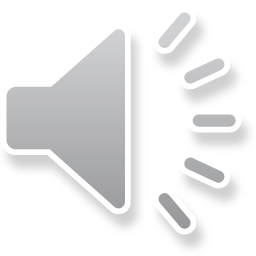